Uwarunkowania wsparcia w Działaniu 2.12. Zrównoważona gospodarka wodna (projekty dot. zaopatrzenia w wodę pitną):  Szczegółowy Opis Priorytetów programu regionalnego Fundusze Europejskie dla Pomorza 2021-2027
Gdańsk, 22 listopada 2024 r.
Priorytet 2. Fundusze europejskie zielonego Pomorza (EFRR)
Nabór dla Działania 2.12. Zrównoważona gospodarka wodna 
w zakresie projektów dotyczących zaopatrzenia w wodę pitną
termin naboru: 22 października 2025 r. – 17 grudnia 2025 r. 		(godz. 9.00) 	               (godz. 23.59)
alokacja: 30 972 668,26 złotych
= 7 126 215,00 euro x 4,3463 zł (kurs EBC na  październik 2024 r.) 
ostateczna kwota dofinansowania – określona w oparciu o kurs EBC aktualny na dzień podjęcia decyzji
niewystarczająca alokacja – możliwość obniżenia dofinansowania wszystkim projektom wybranym do dofinansowania
zmiana kursu, dodatkowe środki – możliwość wyboru dodatkowych projektów (zgodnie z kolejnością na liście)
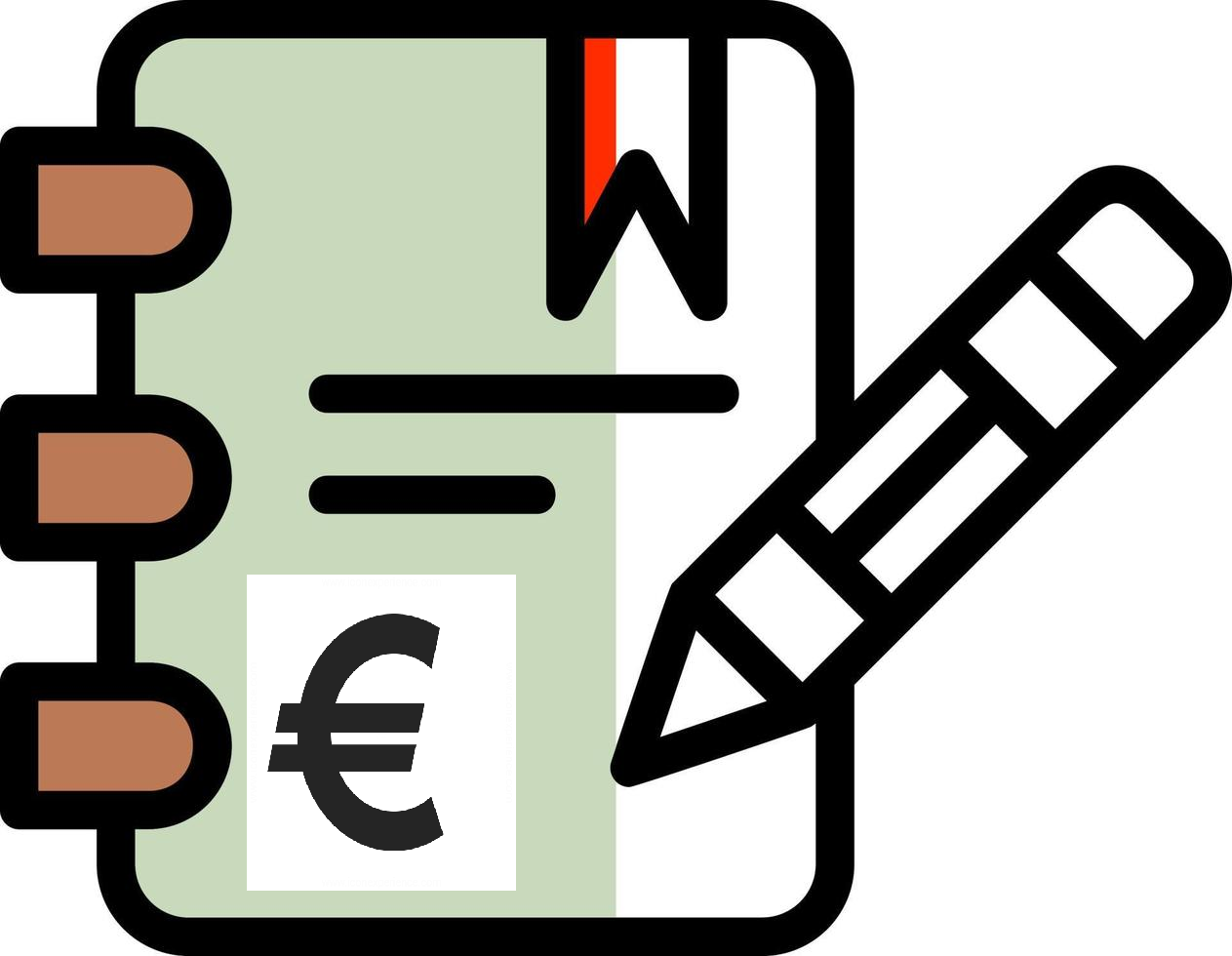 3
Nabór dla Działania 2.12. Zrównoważona gospodarka wodna 
w zakresie projektów dotyczących zaopatrzenia w wodę pitną
Łączna kwota przeznaczona na dofinansowanie projektów w naborze 30 972 668,26 złotych, w tym:

27 712 386,93 złotych ze środków EFRR,
3 260 281,33 złotych ze środków budżetu państwa.

O wsparcie ze środków budżetu państwa ubiegać się mogą wyłącznie podmioty realizujące projekty na terenie gmin wskazanych jako obszary zagrożone trwałą marginalizacją w województwie pomorskim wyszczególnione w Kontrakcie Programowym dla Województwa Pomorskiego (Lista gmin zagrożonych trwałą marginalizacją w województwie pomorskim stanowi Załącznik nr 3 do Regulaminu).
4
Typy projektów w zakresie projektów dotyczących zaopatrzenia w wodę pitną
budowa, rozbudowa lub przebudowa systemów poboru, uzdatniania i magazynowania wody mających na celu ograniczanie strat wody oraz rozwój technologii wodooszczędnych;
tworzenie i rozbudowa systemów monitoringu i oceny jakości wód powierzchniowych i podziemnych przeznaczonych do spożycia oraz prognozowania zagrożeń w wodach podziemnych przeznaczonych do spożycia;
budowa sieci wodociągowych.

Uzupełniająco:
wdrażanie rozwiązań z zakresu gospodarki o obiegu zamkniętym;
działania sprzyjające adaptacji do zmian klimatu, w szczególności poprzez zastosowanie błękitno-zielonej infrastruktury.
5
Działanie 2.12. Zrównoważona gospodarka wodna 
w zakresie projektów dotyczących zaopatrzenia w wodę pitną
Ukierunkowanie terytorialne: 
W ramach pierwszego typu projektu (projekty dot. systemów poboru, uzdatniania i magazynowania wody) i trzeciego typu projektu (budowa sieci wodociągowych) wspierane będą projekty realizowane w gminach do 15 tys. mieszkańców, których zakres wskazany został w załączniku 1 lub załączniku 2 do Programu Inwestycyjnego w zakresie poprawy jakości i ograniczenia strat wody przeznaczonej do spożycia przez ludzi (https://www.gov.pl/web/infrastruktura/przyjeto-program-inwestycyjny-w-zakresie-poprawy-jakosci-i-ograniczenia-strat-wody-przeznaczonej-do-spozycia-przez-ludzi)
W ramach drugiego typu projektu (projekty dot. systemów monitoringu) wspierane będą projekty realizowane na obszarze całego województwa.
6
Działanie 2.12. Zrównoważona gospodarka wodna 
w zakresie projektów dotyczących zaopatrzenia w wodę pitną
Wykaz gmin z załącznika 1 lub załącznika 2 do Programu Inwestycyjnego w zakresie poprawy jakości i ograniczenia strat wody przeznaczonej do spożycia przez ludzi oraz spełniających warunek liczby mieszkańców w gminie do 15 tys. wg GUS na dzień 22.11.2024 r.
7
Najważniejsze warunki realizacji projektów w zakresie projektów dotyczących zaopatrzenia w wodę pitną
W ramach  trzeciego typu projektu (budowa sieci wodociągowych) wspierane będą projekty realizowane na obszarze, na którym zapewnione jest zagospodarowanie ścieków zgodne z Dyrektywą Rady z dnia 21 maja 1991 r. dotyczącej oczyszczania ścieków komunalnych (91/271/EWG), bądź taka zgodność zostanie uzyskana w wyniku zakończenia realizowanych już projektów. 
Stopień dostosowania do wymogów dyrektywy 91/271/EWG określony może być między innymi na podstawie:
KPOŚK, obowiązującego na dzień składania wniosku o dofinansowanie,
Rejestru przydomowych oczyszczalni ścieków i zbiorników bezodpływowych, prowadzonego zgodnie z wytycznymi art. 3 ust. 3 pkt. 1 i 2 ustawy z dnia 13 września 1996 r. o utrzymaniu czystości i porządku w gminach (Dz. U. z 2013 r. poz. 1399 ze zm.).

Podatek VAT i koszty pośrednie w projekcie są niekwalifikowalne.
8
Działanie 2.12. Zrównoważona gospodarka wodna 
w zakresie projektów dotyczących zaopatrzenia w wodę pitną
Projekty preferowane: 
realizowane na obszarach jednolitych części wód podziemnych: JCWPd 12, JCWPd 14, JCWPd 15, JCWPd 16, JCWPd 17, JCWPd 30. 			                                                                 Mapa JCWPd zawierająca dane pochodzące z drugiej aktualizacji Planów gospodarowania wodami na obszarze dorzeczy, dostępna jest pod adresami: https://wody.isok.gov.pl/imap_kzgw/?gpmap=gpPGW oraz http://karty.apgw.gov.pl:4200/mapa
realizowane na obszarach zagrożonych w stopniu silnym lub ekstremalnym wystąpieniem zjawiska suszy hydrologicznej lub hydrogeologicznej, wskazanych w obowiązującym na dzień składania wniosku o dofinansowanie rozporządzeniu Ministra Infrastruktury w sprawie przyjęcia Planu przeciwdziałania skutkom suszy.                                                                                                                   Mapy obszarów zagrożonych suszą w województwie pomorskim zamieszczono w Załączniku nr 4 do Regulaminu.
uzgodnione w ramach Zintegrowanych Porozumień Terytorialnych.
wpisujące się w zalecenia związane z realizacją zasady DNSH wskazane w „Analizie spełniania zasady DNSH dla projektu programu Fundusze Europejskie dla Pomorza 2021-2027”.
9
Wnioskodawcy uprawnieni do złożenia wnioskuw zakresie projektów dotyczących zaopatrzenia w wodę pitną
W ramach naboru do złożenia wniosku uprawnione są następujące podmioty:
administracja rządowa,
instytucje odpowiedzialne za gospodarkę wodną,
jednostki naukowe,
jednostki organizacyjne działające w imieniu jst,
jst,
podmioty świadczące usługi publiczne w ramach realizacji obowiązków własnych jst,
przedsiębiorstwa wodociągowo-kanalizacyjne,
spółki wodne,
uczelnie.
Administracja rządowa, jednostki naukowe i uczelnie (szkoły wyższe) mogą ubiegać się o dofinansowanie wyłącznie w ramach drugiego typu projektu (projekty dot. systemów monitoringu).
10
Dziękuję za uwagę